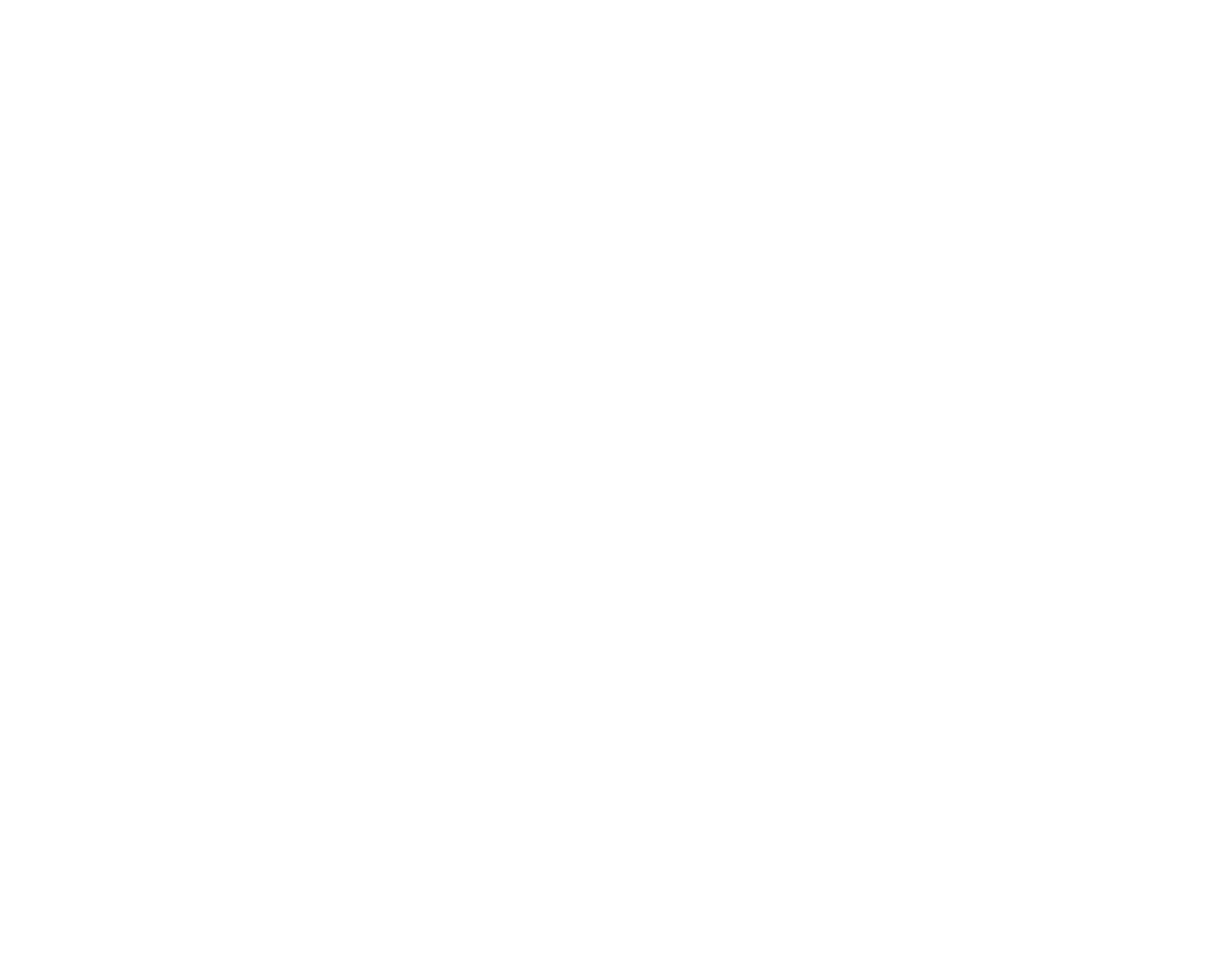 Supported by and in collaboration with 
Politecnico di Milano
Input-Output analysis and modelling with MARIO
LECTURE 2 Basics of Linear algebra
by Lorenzo Rinaldi, Nicolò Golinucci, Matteo Vincenzo Rocco and Emanuela Colombo
Learning Outcomes
By the end of this lecture, you will:
Become acquainted with the mathematics notation adopted in the course
Recall fundamentals of linear algebra
Represent systems of equations in vector form
Please be aware you find supporting files for this lecture on Zenodo at the following link: https://doi.org/10.5281/zenodo.8308515
2.1 Adopted notation
Basic rules
Every variable is identified by a letter
Italics letters represent scalars (either lower- and upper-case)

Bold letters identify vector operators (vectors or matrices)


Uppercase letters define extensive quantities (e.g. mass, energy, economic value)


Lowercase letters define specific extensive quantities (e.g. mass emissions per unit of energy output)
2.2 A review of linear algebra
2.2 A review of linear algebra
2.2 A review of linear algebra
Matrix element-wise multiplication
By a scalar: each element in the matrix is multiplied by that scalar. 



By a vector: each element in the column/row vector multiplies each element in all the matrix columns/rows(column/row of vector must have same number of elements of the columns/rows of the matrix it multiplies)
2.2 A review of linear algebra
2.2 A review of linear algebra
2.2 A review of linear algebra
2.2 A review of linear algebra
scalar
It can be demonstrated that…
Therefore…
2.2 A review of linear algebra
2.2 A review of linear algebra
2.2 A review of linear algebra
2.2 A review of linear algebra
Fundamental literature
Essence of linear algebra - YouTube
Miller R E, Blair P D. (2009). Appendix A – Matrix Algebra for Input-Output Models. In Input-output analysis: foundations and extensions. Cambridge university press. 
Vogstad K O. (2008). Input-Output Analysis and Linear Programming. In Handbook of Input-Output Economics in Industrial Ecology, Springer.
Hillier F S, Lieberman G J. (2015). Chapter 2 - Overview of the Operations Research Modeling Approach. In Introduction to operations research. Stanford University.
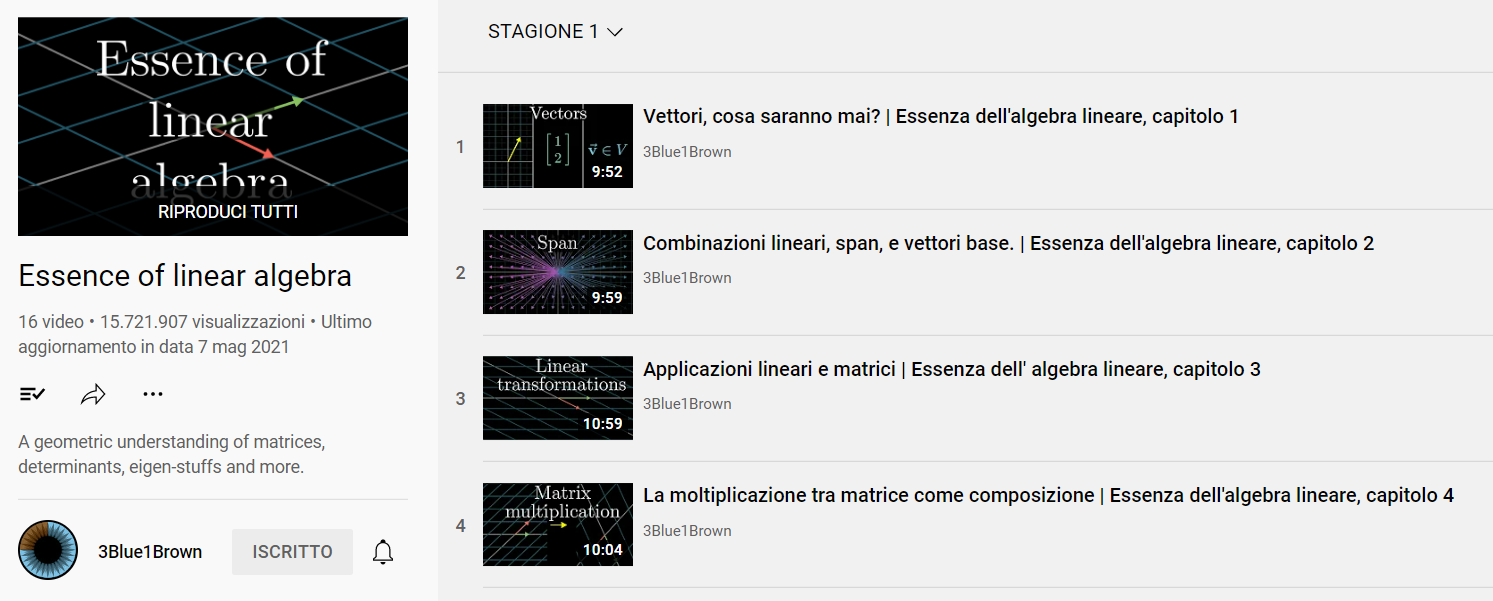 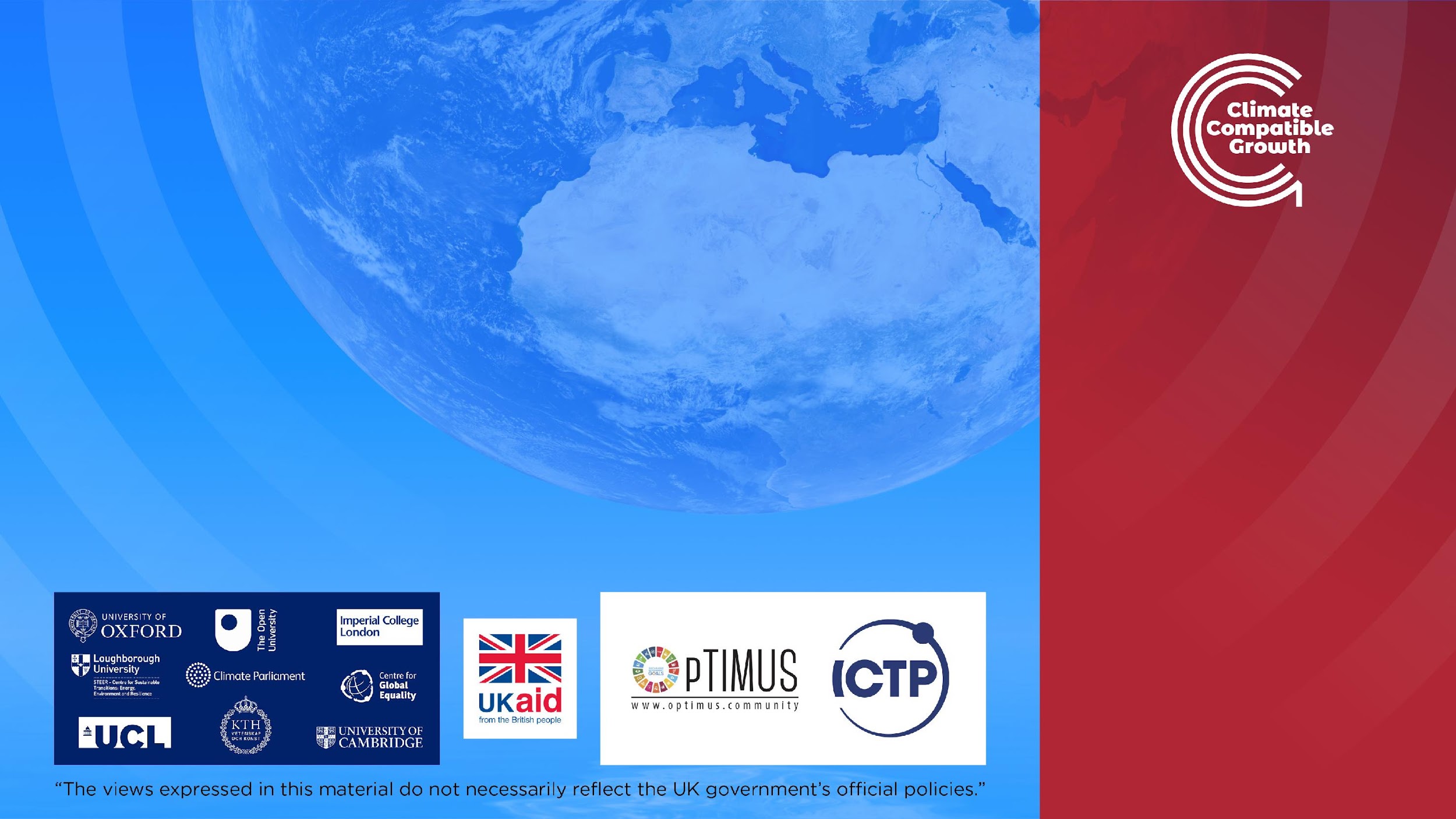 Supported by and in collaboration with 
Politecnico di Milano
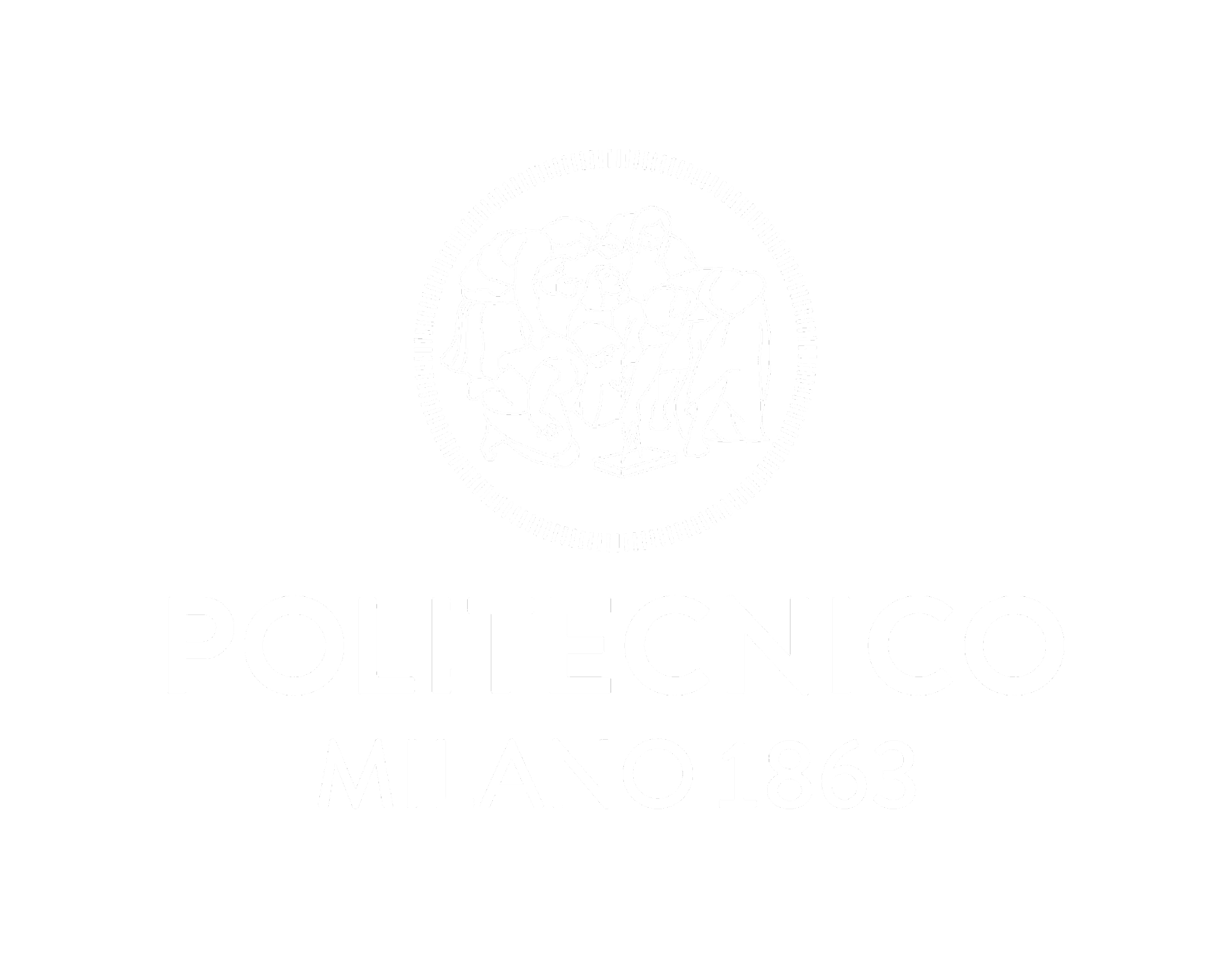 Consolidated by Lorenzo Rinaldi, Nicolò Golinucci, Matteo Vincenzo Rocco and Emanuela Colombo from Politecnico di Milano
Rinaldi R., Golinucci N., Rocco M. V., Colombo E., 2023.Lecture 2: Input-Output analysis and modelling with MARIO. Release Version 1.0 [online presentation]. Climate Compatible Growth Programme, Politecnico di Milano